Projekt realizowany pod nadzorem Ministerstwa Edukacji NarodowejVULCAN kompetencji w ŚLĄSKICH SAMORZĄDACH
[Speaker Notes: Zadać pytanie uczestnikom czym jest dla WAS Edukacja 

Co trzeba zrobić żeby wygrać wybory samorządowe, proszę o wypisanie wszystkich działań. 

KLUCZ – Musimy zmienic nasze myslenie o edukacji postawić ją na pierwszym miejszcu aby stałą się siłą napedową dla rozwoju gminy i powiatu.]
Środki na doskonalenie zawodowe nauczycieli źródłem finansowania rozwoju szkół  Finansowanie zadań oświatowych nowe rozwiązania Moduł V, Dzień 1 sesja 1Prezentacje przygotowano na podstawie materiałów z projektu pilotażowego „Wsparcie kadry jednostek samorządu terytorialnego w zarządzaniu oświatą ukierunkowanym na rozwój szkół i kompetencji kluczowych uczniów” współfinansowanego przez Unię Europejską w ramach środków Europejskiego Funduszu Społecznego, realizowanego przez Ośrodek Rozwoju Edukacji.                       Autor: Katarzyna Zychowicz/ Dorota Tomaszewicz
Cele szczegółowe
Uczestnik szkolenia:
Wymienia podstawy prawne dotyczące finansowania doskonalenia zawodowego nauczycieli 
Wskazuje zmiany w zakresie finansowania doskonalenia zawodowego, w tym wynikające z kompleksowego wspomagania szkół
Dostrzega związek pomiędzy wykorzystaniem środków na doskonalenie zawodowe a polityką oświatową państwa i JST. 
Planuje wydatki na doskonalenie zawodowe nauczycieli z uwzględnieniem podniesienia jakości pracy szkół.
STAN PRAWNY W OBSZARZE DOSKONALENIE ZAWODOWE NAUCZYCIELI 2018 R. ZE ZMIANĄ OD 1 STYCZNIA 2019 R.
I Karta Nauczyciela (Dz.U. z 2018 r. poz.967) – art. 70a ust. 1 i 9 Art. 70a. [Środki na doskonalenie zawodowe nauczycieli] – ze zmianą od 1.01. 2019 r.
W budżetach organów prowadzących szkoły wyodrębnia się środki na dofinansowanie doskonalenia zawodowego nauczycieli z uwzględnieniem doradztwa metodycznego - w wysokości 1% ,0,8% planowanych rocznych środków przeznaczonych na wynagrodzenia osobowe nauczycieli, z zastrzeżeniem ust. 2. 9. Minister właściwy do spraw oświaty i wychowania określi, w drodze rozporządzenia, formy doskonalenia zawodowego nauczycieli i rodzaje wydatków związanych z organizacją i prowadzeniem doskonalenia zawodowego nauczycieli, które mogą być dofinansowywane ze środków, o których mowa w ust. 1 i 7, oraz szczegółowe kryteria i tryb przyznawania tych środków, uwzględniając kompetencje organów wymienionych w ust. 1, a także kuratorów oświaty oraz dyrektorów szkół i placówek w zakresie planowania i wydatkowania środków na doskonalenie zawodowe nauczycieli.
Inne instytucje wspierające nauczycieli:
Rozporządzenie Ministra Edukacji Narodowej z dnia 29 września 2016 r. w sprawie placówek doskonalenia nauczycieli (Dz.U.2016 poz.1591, § 17 i 18)
Rozporządzenie Ministra Edukacji Narodowej z dnia 28 lutego 2013 r. w sprawie szczegółowych zasad działania publicznych bibliotek pedagogicznych (Dz. U. 2013 poz. 369, § 1 ust. 2 i 3) 
Rozporządzenie Ministra Edukacji Narodowej z dnia 1 lutego 2013 r. w sprawie szczegółowych zasad działania publicznych poradni psychologiczno-pedagogicznych, w tym publicznych poradni specjalistycznych (Dz. U. z 2013, poz. 199 ze zmianą z 25. 08.2017 r. (Dz. U. 2017 poz. 1647)
d) Rozporządzenie Ministra Edukacji Narodowej z dnia 21 lipca 2017 r. w sprawie ramowych statutów: publicznej placówki kształcenia ustawicznego, publicznej placówki kształcenia praktycznego oraz publicznego ośrodka dokształcania i doskonalenia zawodowego                          ( Dz.U.2017 poz. 1451)
3. Rozporządzenie Ministra Edukacji Narodowej i Sportu z dnia 29 marca 2002 r. w sprawie sposobu podziału środków na wspieranie doskonalenia zawodowego nauczycieli pomiędzy budżety poszczególnych wojewodów, form doskonalenia zawodowego dofinansowywanych ze środków wyodrębnionych w budżetach organów prowadzących szkoły, wojewodów, ministra właściwego do spraw oświaty i wychowania oraz szczegółowych kryteriów i trybu przyznawania tych środków (Dz.U z 2002, nr 46 poz. 430 ze zm.) - uchylone z dniem 1 stycznia 2019 r. - Dz.U. z 2017, poz. 2203, art. 76 pkt 33) (będzie nowe rozporządzenia na podstawie art. 70a ust 9 ustawy Karta Nauczyciela - od 1 stycznia 2019 r.)
4. Ustawa z dnia 14 grudnia 2016 r. - Prawo oświatowe (Dz.U. 2018 poz. 996 tj., zmiany poz. 1000, poz. 1290)
5. Ustawa z dnia 7 września 1991 r. o systemie oświaty (Dz. U. 2018 poz. 1457 tj., zmiana poz. 1560).
AKTY PRAWNE DOTYCZĄCE DOSKONALENIA NAUCZYCIELI WYDAWANE PRZEZ ORGANY PROWADZĄCE – przykładowe wzory dokumentów na dzień 1.09.2018r.
Uchwała Organu stanowiącego w sprawie: ustalenia „Regulaminu przyznawania środków na dofinansowanie doskonalenia zawodowego nauczycieli zatrudnionych w szkołach i placówkach prowadzonych przez Gminę/Powiat
Akty wykonawcze – zarządzenia burmistrza, zarządu powiatu w sprawie : ustalania zasad dofinansowania form doskonalenia zawodowego nauczycieli, a także maksymalnej kwoty dofinansowania opłat kształcenia nauczycieli przez szkoły wyższe lub zakłady kształcenia nauczycieli oraz specjalności i form, na które dofinansowanie jest przeznaczone
Implementacja wykładu – grupy refleksyjne
Organizacja finansowania DZN warsztat - piszemy odpowiedzi na kartkach - czytamy, przyklejamy karteczki z odpowiedziami na plakat  - komentujemy –odpowiadamy na pytania
Raport NIK – obszar dotyczący JST
Analiza art. 70a KN i Rozporządzenia  MENwarsztat –  praca w grupach narysuj na plakacie schemat
Tryb postępowania  w sprawie ustalenia, podziału i wykorzystania kwot w budżecie JST przeznaczonych na doskonalenie zawodowe nauczycieli
Etapy podziału środków na DZN
PRZYKŁADY DOKUMENTÓW, NA PODSTAWIE KTÓRYCH PLANUJE SIĘ WYDATKI NA DOSKONALENIE NAUCZYCIELI – Z POZIOMU SZKOŁY
1. Uchwała Nr …………. Rady Pedagogicznej Szkoły Podstawowej w ………………z dnia ………………w sprawie ustalenia sposobu wykorzystania wyników nadzoru pedagogicznego w celu doskonalenia pracy szkoły- Wraz z załącznikiem nr 1 do uchwały Rady Pedagogicznej nr ………….Priorytetowe Potrzeby Rozwojowe
Szkoły ……………..w ……………………..w roku szkolnym
PODSUMOWANIE
[Speaker Notes: Bezludna wyspa orzechem kokosowym, rekinem, skrzynią skarbów i cudownym słońcem ]
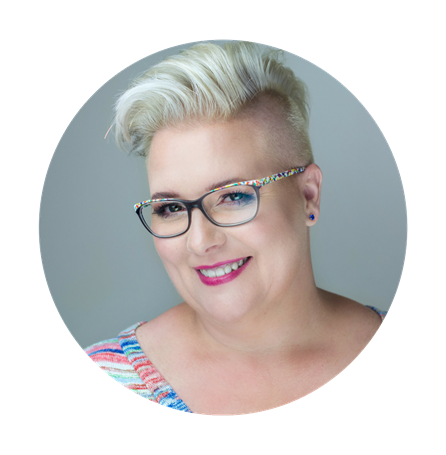 Dziękuję za uwagę
Dorota Tomaszewicz
Ekspert merytoryczny 
Coach ICC   trener   asesor AC/DC  ekspert ORE